MINIMASTER REVISIONE LEGALEAnalisi per indici e suo utilizzo
Milano, 20 novembre 2018
Relatore: Dario Colombo
1
Analisi di bilancio
L’analisi di bilancio (o analisi fondamentale) è lo studio delle grandezze di bilancio rilevanti al fine di trarne indicazioni circa lo stato attuale e futuro dell’impresa
E’ fondata su dati di bilancio
Il presupposto dell’analisi fondamentale è che il valore e le prospettive dell’impresa dipendono:
Dall’equilibrio dei suoi aspetti economici, finanziari e patrimoniali
Dal valore e dalla qualità delle sue attività nette
19 Aprile 2009
Che bilancio stiamo analizzando?
Ai fini dell’analisi è necessario essere consapevoli del tipo di bilancio che stiamo analizzando:
Bilancio civilistico annuale
Bilancio consolidato di gruppo
Reporting package intragruppo
Bilancio gestionale

Con quali principi è stato predisposto?
Codice civile integrato da principi contabili OIC
Principi IAS/IFRS
Principi US Gaap
Principi intragruppo
19 Aprile 2009
Il bilancio è completo?
I bilanci annuali devono includere:
Stato patrimoniale
Conto economico
Rendiconto finanziario
Nota integrativa
Relazione sulla gestione
Relazioni degli organi di controllo (sindaci e revisori contabili)
Inoltre può essere utile avere anche il verbale di approvazione dell’assemblea

Nota: spesso la mancanza di alcuni dati non pregiudica l’analisi, ma pone alcuni limiti ai risultati
19 Aprile 2009
Scopo dell’analisi
Gli scopi dell’analisi possono essere differenti:

Valutare le capacità di affidamento
Acquisire informazioni ai fini di una valutazione dell’impresa a fini di investimento (disinvestimento)
Verificare eventuali rischi di mancata continuità aziendale di un fornitore strategico o di un potenziale partner
Verificare punti di forza e debolezza di una partecipata
Identificare possibili fabbisogni di capitale o esuberi di liquidità di una partecipata
Ecc…
19 Aprile 2009
Tipi di analisi
Si distinguono:

Analisi temporali (confronto tra esercizi diversi di una stessa impresa)
Analisi spaziali (confronti con aziende similiari)
Confronti con ratio standard (dati di settore)
Analisi dall’interno o dall’esterno della società
19 Aprile 2009
Fasi di sviluppo dell’analisi di bilancio per indici
Raccolta e verifica
dell’attendibilità 
dei dati di bilancio
Riclassificazione dello
 Stato Patrimoniale
Le fasi in cui si sviluppa l’analisi di bilancio sono:
Riclassificazione del
 Conto Economico
Individuazione 
degli indici
Svolgimento 
dell’analisi
Interpretazione 
dei risultati
19 Aprile 2009
Limiti dell’analisi di bilancio
Attendibilità dei valori
Informazioni a carattere “sintetico”
Si basa su valori a carattere tendenzialmente storico
Non riflette adeguatamente il processo di creazione del valore
Non considera il profilo di rischio dell’azienda e del settore
19 Aprile 2009
Verifica dell’attendibilità dei dati di bilancio
Dati inattendibili o eterogenei rendono l’analisi inutile o fuorviante, ovvero richiedono un’attività estremamente laboriosa per eliminare gli effetti distorsivi.
I bilanci analizzati devono rispondere ai seguenti requisiti:
omogeneità della riclassificazione;
uniformità nel tempo dei principi contabili utilizzati
A volte è necessario “rettificare” i bilanci al fine di renderli maggiormente idonei all’analisi
19 Aprile 2009
I trucchi dei bilanci
Attenzione a:
Capitalizzazioni imprudenti
Rivalutazioni arbitrarie o mancate svalutazioni
Operazioni straordinarie (specie se infragruppo)
Prezzi di trasferimento intragruppo
Rilevazione di ricavi anticipati o differimento di costi
Rilevazione di attività inesistenti o mancata iscrizione di passività
Operazioni straordinarie (spesso a fine esercizio) per “aggiustare” il bilancio
Contratti complessi (esempio vendite con patti di riacquisto più o meno espliciti) non adeguatamente contabilizzati
19 Aprile 2009
Segnali di attenzione
Attenzione a:
Rapporto Immobilizzazioni immateriali / Patrimonio netto molto elevato
Rapporto consumi / vendite molto oscillante
Voci “altro” non spiegate adeguatamente
In assenza di significativo aumento dell’attività:
Continuo aumento dell’indebitamento ma i bilanci sono sempre in utile
Continuo aumento del magazzino, dei crediti o delle immobilizzazioni immateriali, e bilanci sempre in utile
Utili economici che non si riflettono in utili finanziari
19 Aprile 2009
Stato Patrimoniale IFRS
19 Aprile 2009
Stato Patrimoniale IFRS
Pertanto lo stato patrimoniale previsto dai principi IFRS presenta le voci esposte ed aggregate in modo utile all’analisi di bilancio
Esistono altri modi di riclassificare lo stato patrimoniale:
Distinzione in base al grado di liquidità
Riclassificazione funzionale
Riclassificazione strutturale
19 Aprile 2009
Riclassificazione strutturale
La riclassificazione strutturale tende ad identificare il capitale investito e le sue componenti; nonché il modo in cui il capitale investito viene finanziato
19 Aprile 2009
Analisi strutturale dello stato patrimoniale
19 Aprile 2009
Riclassificazione Conto economico
Conto economico
A valore aggiunto
A costo del venduto
A costi variabili
Vendite
+ / - rettifiche alle vendite
+ lavori in economia
+ / - variazione prodotti finiti =
Valore della produzione
Blocco 1 comune ai tre schemi
Blocco 2 differente nei tre schemi
- costi esterni =
Valore aggiunto
- costi interni
- costo del venduto =
 Margine industriale lordo
 costi comm.li, gen., amm.
costi variabili =
Margine di contribuzione
- costi fissi
Blocco 3 comune ai tre schemi
Risultato operativo (EBIT)
+ / - oneri e proventi finanziari
+ / - costi e ricavi straordinari
Risultato ante imposte
- imposte sul reddito
Blocco 4 comune ai tre schemi
Blocco 5 comune ai tre schemi
Risultato netto
19 Aprile 2009
Composizione del costo del prodotto venduto
Rimanenze iniziali di materie prime	+
Acquisti di materie prime	-
Rimanenze finali di materie prime	=
----------------------------------------------------
Consumi di materie prime	+
Rimanenze iniziali di semilavorati	+
Costo della manodopera industriale	+
Altri costi industriali (energia, assicurazioni, manutenzioni ecc…)	 +
Ammortamenti industriali	+
Rimanenze finali di semilavorati	-
Lavori interni	=
-----------------------------------------------------
Costo dei prodotti finiti	+
Rimanenze iniziali di prodotti finiti	-
Rimanenze finali di prodotti finiti	=
-----------------------------------------------------
Costo del venduto
=================================
19 Aprile 2009
L’analisi di bilancio attraverso i quozienti
I quozienti sono rapporti o confronti “significativi” tra voci di bilancio
Spazio
Tempo
Confrontando i valori dei quozienti
nel tempo attraverso serie storiche
dei dati di bilancio normalizzate
(es. inflazione)
Confrontando i valori dei quozienti tra
aziende omogenee in termini di settore,
fascia di mercato, dimensioni, tecnica
produttiva, ecc.
Indici di equilibrio patrimoniale
L’equilibrio patrimoniale si realizza quando esiste un rapporto coerente tra la 
composizione degli investimenti aziendali e le fonti di finanziamento.
Margine di struttura
Quoziente di autocopertura
delle immobilizzazioni
Patrimonio netto - Immobil. nette
Patrimonio netto/Immobil. nette
Evidenzia il grado di copertura delle
immobilizzazioni nette aziendali
attraverso il patrimonio netto dell’azienda
Indica quanta parte del patrimonio netto finanzia
gli investimenti durevoli.
Situazione ottimale
Un indice maggiore di 1 segnala che il capitale di rischio copre interamente gli investimenti a lungo termine e che la parte eccedente concorre a formare l’attivo circolante
Situazione ottimale
Il parametro può assumere valori positivi o negativi. La situazione ottimale si realizza quando il margine di struttura ha valori positivi.
Indici di equilibrio patrimoniale
Patrimonio netto / (Patrimonio netto + capitale di terzi)

Tale indice evidenzia l’indebitamento dell’impresa mettendo in relazione le fonti di finanziamento esterne con il capitale proprio investito.


(Patrimonio netto + Capitale di terzi) / Immobilizzazioni tecniche nette

Evidenzia  il grado di copertura delle immobilizzazioni con la parte delle fonti di finanziamento 
vincolate a medio/lungo termine.
19 Aprile 2009
Indici di equilibrio patrimoniale
Indice di elasticità 
degli impieghi
Attivo Corrente / Capitale investito
Tasso incidenza
Liquidità
Liquidità / Capitale investito
Indice di rigidità
degli impieghi
Immobilizzazioni nette / Capitale investito
Evidenziano la struttura del capitale investito rispetto ai singoli elementi dell’attivo patrimoniale.
Attraverso questi indici è possibile effettuare precise valutazioni circa la tipologia del fabbisogno
finanziario dell’impresa, in quanto si possono correlare i tassi di incidenza individuati alle fonti di 
finanziamento necessarie.
Novembre 2007
Indici di equilibrio finanziario
L’equilibrio finanziario si realizza quando l’impresa è in grado di fronteggiare le proprie uscite di cassa con le entrate e/o attingendo a riserve di liquidità. Gli indici più significativi sono:
Quick Ratio
Current Ratio
(Attivo corrente - Disponibilità) /Passivo Corrente
Attivo corrente / Passivo Corrente
Esprime la capacità di fronteggiare le passività a breve con le attività a breve, questa volta però liquide, senza il bisogno di smobilizzare il magazzino.
La situazione di liquidità in equilibrio si verifica quando tale indice è prossimo a 1.
Se espresso come differenza  prende il nome di margine di tesoreria.
Fornisce una indicazione circa la capacità dell’impresa di fronteggiare i propri debiti a breve termine.
Occorre comunque ricordare che nell’Attivo Corrente possono assumere un peso consistente le Disponibilità (rimanenze) che presentano un grado di liquidità piuttosto scarso.
Pertanto migliore indicatore della liquidità e il Quick Ratio.
Se espresso come differenza prende il nome di capitale circolante netto
19 Aprile 2009
Indici di gestione del circolante
Gli indici appena esaminati sono fortemente influenzati dalla durata relativa alla gestione dei crediti, delle forniture e delle rimanenze. 
Occorre pertanto considerare anche:
Indici di gestione del circolante
Durata media Crediti
Durata media Debiti
gg medi di  copertura
 del magazzino
(Crediti a breve verso clientela+
Circolazione cambiaria-Anticipi da clienti)
                                                                                           x 360 gg
                     Ricavi di vendita
(Rimanenze iniziali+ Rimanenze finali) / 2
                                                                                   X 360 gg   
                                 Acquisti
(Effetti e debiti a breve verso fornitori -
Anticipi a fornitori)
                                                                                        x 360 gg
                     Acquisti
Evidenzia la dilazione media concessa alla clientela
Evidenzia la dilazione media ottenuta nelle forniture
Evidenzia il tempo medio di rinnovo del magazzino
Indici di redditività
Risultato Netto
ROE 	   =		                                            x 100
return on equity                          Patrimonio Netto
Il ROE esprime il rendimento del capitale netto dell’impresa ed è generalmente utilizzato per valutare l’economicità della gestione aziendale.
Assume significato, oltre che in termini comparativi nel tempo e nello spazio, confrontandolo con la redditività che si sarebbe potuta generare attraverso un investimento alternativo.
Quale indicazione molto generale, l’impresa dovrebbe produrre utili ad un tasso più alto di quello degli investimenti a reddito fisso o che almeno eguagli il tasso d’inflazione.
Risultato Operativo
ROI 	        =			                                                                                                            x 100
return on investment	  Capitale Investito (totale attivo – investimenti non caratteristici)
Il ROI esprime la redditività operativa del capitale investito (senza distinguere tra capitale proprio e di terzi).
L’indice fornisce informazioni circa la capacità dell’impresa di remunerare il capitale investito attraverso la gestione tipica
19 Aprile 2009
Indici di redditività
Risultato Operativo
ROS 	   =	                  	                               x 100
return on sales         Ricavi netti di vendita
La remunerazione delle vendite o margine operativo sulle vendite esprime la redditività operativa delle vendite, ossia la percentuale di reddito derivante dalla differenza tra Ricavi e Costi della gestione caratteristica rispetto ai Ricavi delle vendite.
Oneri finanziari
ROD 	  =	                                                  x 100
return on debts                   Debiti finanziari
L’indice rappresenta:
Dal punto di vista dei finanziatori: il costo il rendimento del capitale che hanno investito nell’impresa
Dal punto di vista dell’impresa la stima del costo del capitale di credito
19 Aprile 2009
Indici di produttività
Vendite per dipendente
Ricavi di vendite / n° dipendenti
Valore aggiunto per dipendente
Valore aggiunto / n° dipendenti
Produzione per dipendente
Produzione realizzata / n° dipendenti
Questi indici raffrontano i risultati realizzati con i fattori impiegati. Pertanto, consentono di esprimere valutazioni sulle modalità di utilizzo dei fattori produttivi a disposizione dell’impresa.
19 Aprile 2009
Indici di rotazione - efficienza
Tasso rotazione Cap. investito
Ricavi delle vendite / Capitale investito
Tasso rotazione
Immobil. tecniche
Ricavi delle vendite / Immobil. tecniche nette
Tasso rotazione Attività correnti
Ricavi delle vendite / Attivo corrente
Tasso rotazione Magazzino
Ricavi delle vendite / Rimanenze di magazzino
Evidenziano il numero di volte che le varie configurazioni di capitale investito si sono rinnovate nell’esercizio per effetto delle vendite.
L’aumento dei tassi di rotazione è indice di maggiore efficienza gestionale.
19 Aprile 2009
ROE
Risultato Netto
Patrimonio netto
ROI
LEVERAGE
Tasso incid. gest. extracaratt.
Risultato Operativo
Capitale Investito
Capitale Investito
Patrimonio netto
Risultato Netto
Risultato Operativo
X
X
Tasso rotaz. capitale investito
ROS
Risultato Operativo
Ricavi netti di vendita
Ricavi netti di vendita
Capitale investito
X
19 Aprile 2009
Altri indici finanziari
Posizione finanziaria netta = Debiti finanziari – Attività Finanziarie

Posizione finanziaria netta / Margine operativo lordo

Posizione finanziaria netta / Flussi di cassa della gestione operativa

Molto utilizzati dalle banche per valutare le solvibilità
In futuro anche indicatori di crisi di impresa
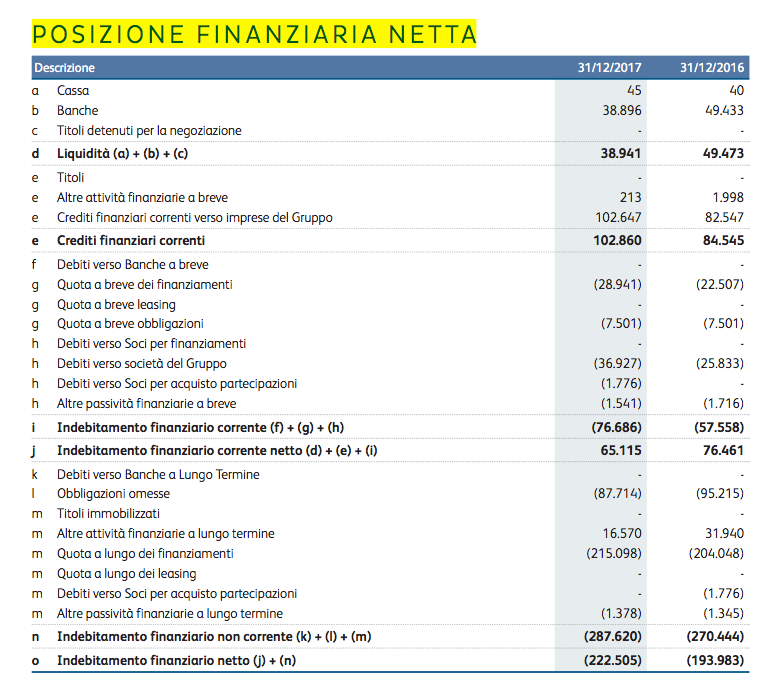 Fonte: Bilancio Sol 2017
30
Dario Colombo
Analisi di bilancio e revisione
L’analisi di bilancio è uno strumento di analisi comparativa.
Quando utilizzare l’analisi di bilancio: